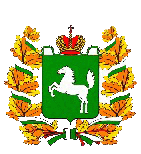 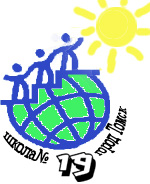 Игра о растительном и животном мире
Природа Томской области
Авторы: Здорнова Ксения, 8а класс МАОУСОШ№19                       Кузьменко Виктория, 8а класс МАОУСОШ№19Руководители: Беззубенко С.А., учитель географии
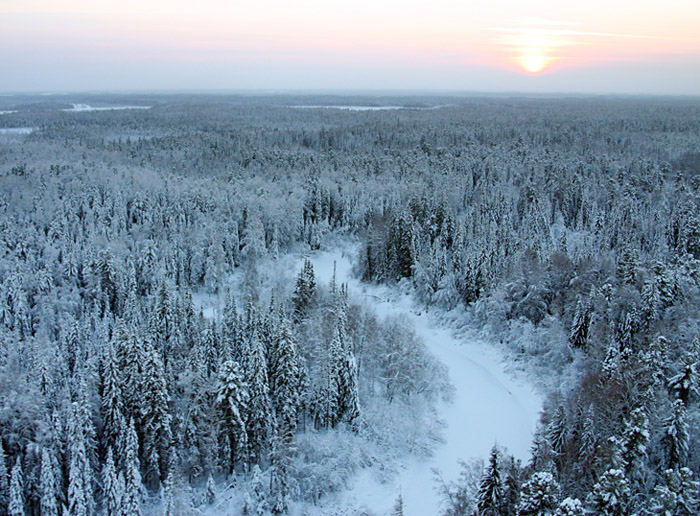 Живи, родная Томская Земля!
Тайга без края, реки и поля!
Для нас нет Родины иной,
И знай, гордимся мы тобой.
С.В.Шаляпин
Природа Томской области
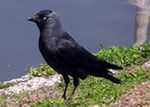 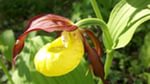 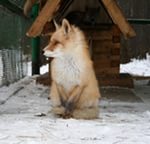 Правила игры
Правила
1. Выберите ячейку с номером и щёлкните по ней мышкой.
2. Прочитайте вопрос.
3. Чтобы узнать правильный ответ, щёлкните мышкой по кнопке  . 
4. Чтобы продолжить игру, щёлкните мышкой 
по кнопке.5.Вопрос с номером и ! знаком оценивается в  3 балла, вопрос с ? знаком  оценивается в 2 балла, вопрос без какого-либо знака оценивается в 1 балл
Ответ
Продолжить игру
Начать игру
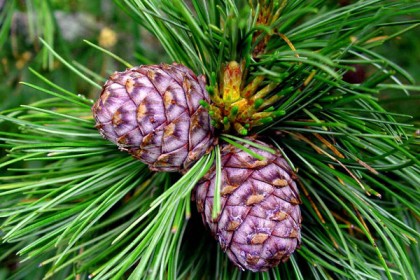 Растения Томской области
1
2
3
4?
5 !
6
7?
8
9
10
11
12!
Категории
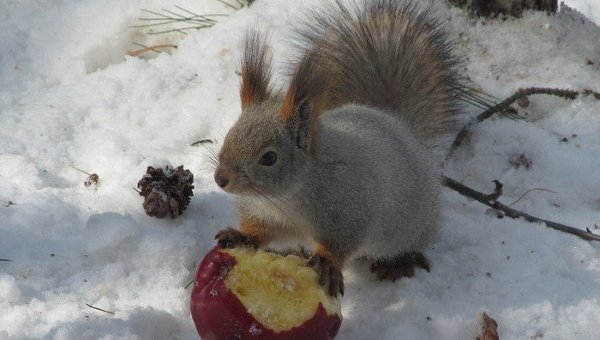 Животные Томской области
1
2
3!
4
5
6
7?
8?
9!
10
11
12
Категории
Птицы Томской области
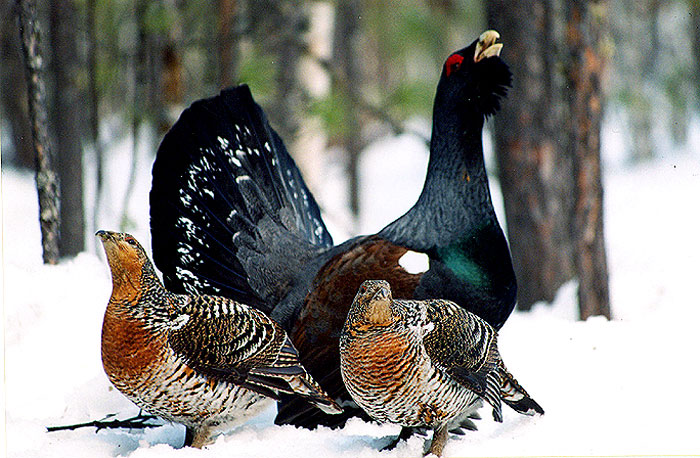 1!
2
3
4
5?
6
7?
8
9
10!
11
12
Категории
Вопрос 1
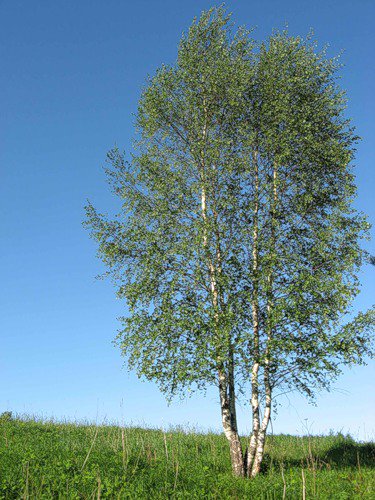 В Томской области произрастает 5 видов этого дерева. Используется кора, сок и  древесина. Из него изготавливают лыжи, мебель, ружейные ложа, посуду, лапти.
Ответ
Продолжить игру
Береза
Вопрос 2
Болот полукустарник скромный
Природой щедро наделен,
Он северянами по праву
Зовется «северный лимон».
Не ягода, а целая аптека,
Ценный витамин для человека.
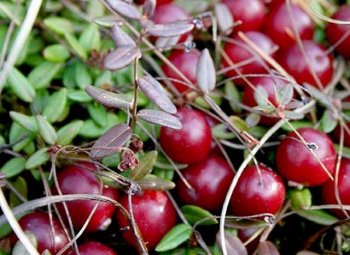 Ответ
Продолжить игру
Клюква
Вопрос 3
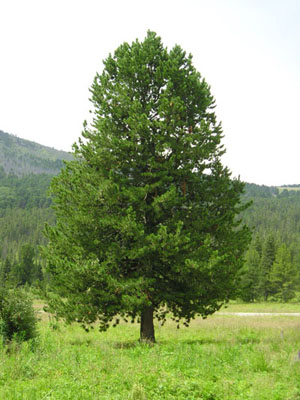 Ценное хвойное дерево, которое называют «хлебным деревом Сибири». Плодоносит  каждые 5 лет, начиная с 20-летнего возраста.
Кедр
Ответ
Продолжить игру
Вопрос 4
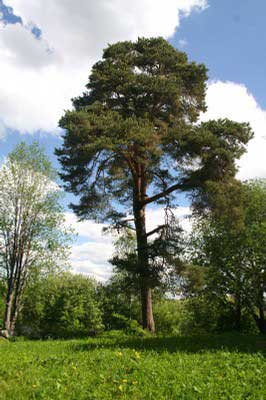 Древесина этого дерева очень прочная, широко используется в различных отраслях народного хозяйства, начиная от строительства жилых домов  до самолетостроения. Из смолы получают скипидар и канифоль. Самое распространенное хвойное дерево.
Ответ
Продолжить игру
Сосна
Это дерево издавна "предсказывало" людям погоду. К влаге ветки и хвоя его распрямляются, топорщатся кверху ; на сушь поникают. Его древесина идёт на изготовление музыкальных дек - усилителей звука. Рояль, скрипка и гитара-все обязаны  своей славой этому дереву.
Вопрос 5
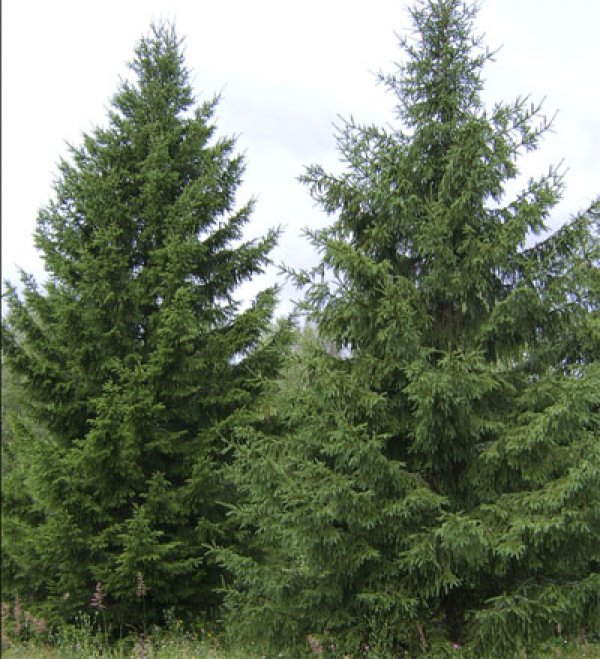 Продолжить игру
Ответ
Ель
Вопрос 6
Это растение украшает осенью леса и парки своей листвой. А в русских народных песнях о нём поют с грустью как о символе неразделённой любви.
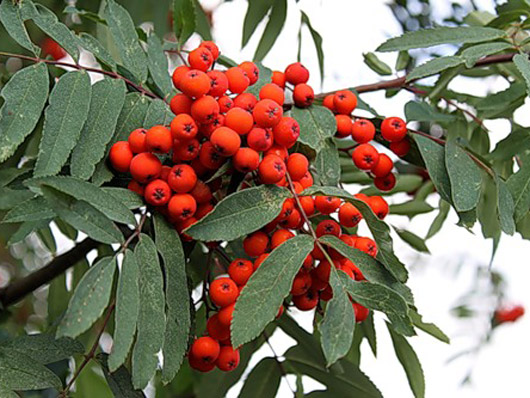 Ответ
Продолжить игру
Рябина
Вопрос 7
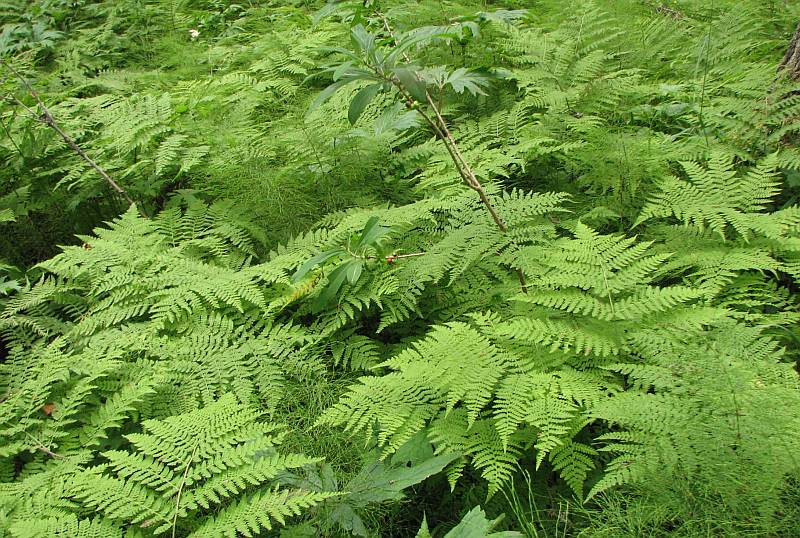 По старинной легенде это растение цветёт в ночь на Ивана Купала. Нашедший его получит силу, здоровье, найдёт клад.
Ответ
Продолжить игру
Папоротник
Вопрос 8
Во времена Ивана Грозного за плоды этого растения можно было выменять большой отрез парчи или шкуру соболя. Это ценное витаминное средство добавляют в чай.
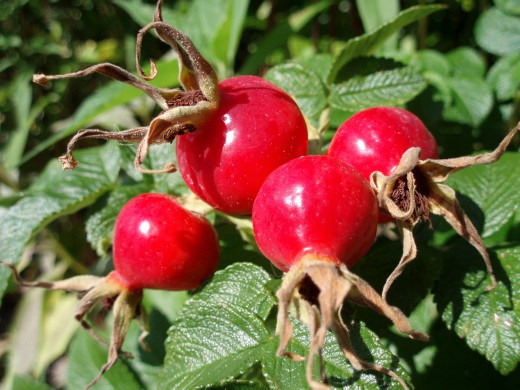 Ответ
Продолжить игру
Шиповник
Вопрос 9
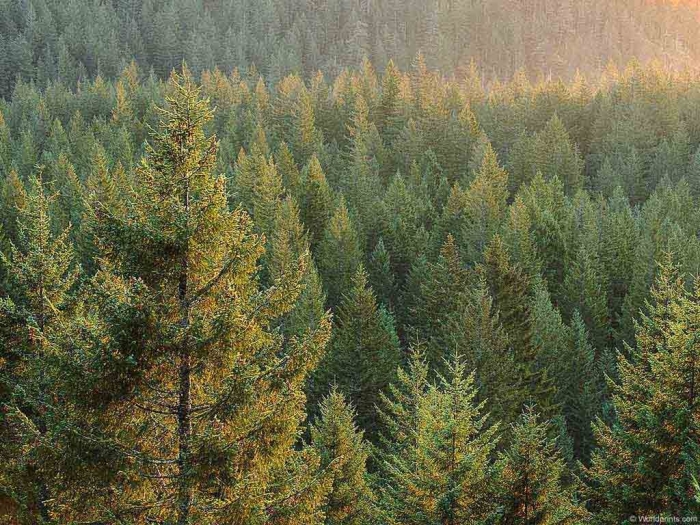 Это слово в переводе с тюркского означает «хвойный лес».
Ответ
Продолжить игру
Тайга
Вопрос 10
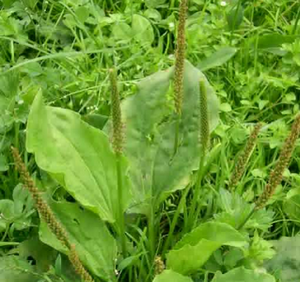 Это растение следует за человеком всюду. Второе название - "след белого человека". Им лечат раны.
Ответ
Продолжить игру
Подорожник
Вопрос 11
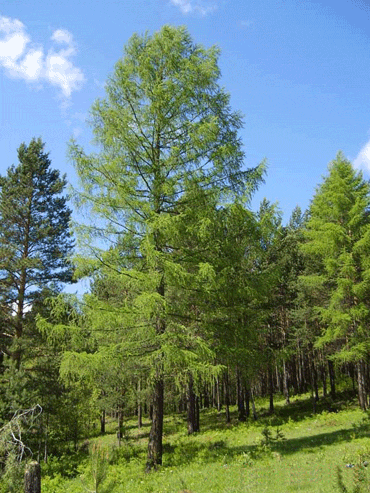 Хвойное дерево с необычайно твёрдой древесиной. Сбрасывает свою хвою каждый год. Гниль ей нипочем, даже в воде. На сваях из этого дерева стоят портовые города всей Европы.
Ответ
Продолжить игру
Лиственница
Вопрос 12
Храмы в Древней Руси покрывали дранкой из древесины это дерева, и маковки церквей серебрились под луной.  Легкость, мягкость, эластичность, долговечность - основные качества древесины. Основное сырье для производства спичек.
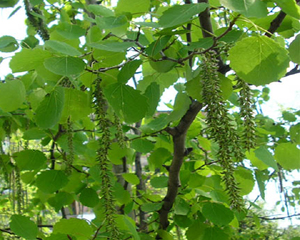 Ответ
Продолжить игру
Осина
Вопрос 1
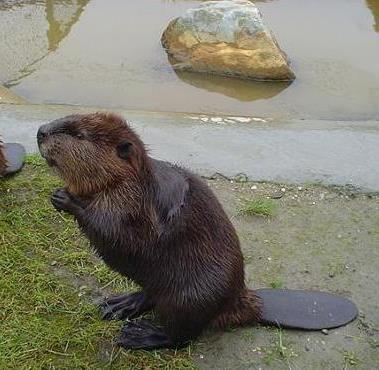 Крупный полуводный грызун, который был полностью уничтожен, а сейчас его численность восстановлена.Любимое занятие - строить хатки.
Ответ
Продолжить игру
Бобр
Вопрос 2
Это зверек отряда рукокрылых. Ведет активный образ жизни ночью, а днем спит, повиснув головой вниз.
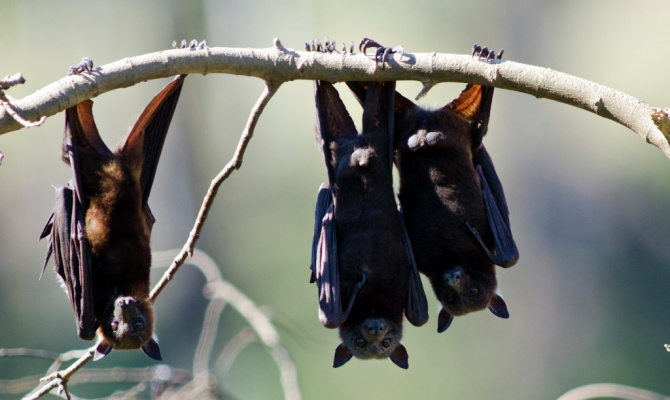 Ответ
Продолжить игру
Летучая мышь
Вопрос 3
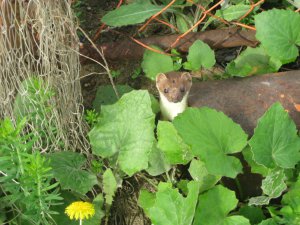 Какой маленький зверек с ценным мехом становится на зиму весь белый, кроме кончика хвоста?
Ответ
Продолжить игру
Горностай
Вопрос 4
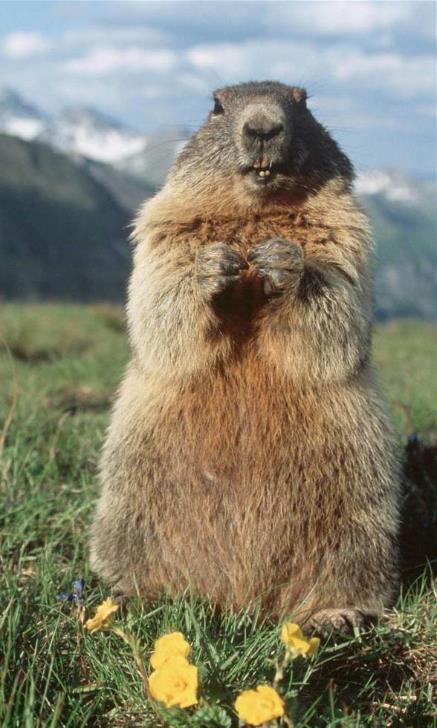 Крупный грызун, длина его тела до 60см, длина хвоста до 13см, любит стоять столбиком. Редкий, реликтовый вид. В Томской области встречается только на юге. Внесен в Красную книгу.
Ответ
Продолжить игру
Сурок
Вопрос 5
Крупный грызун, который зимой становится весь белый кроме кончиков ушей. Встречается повсеместно.
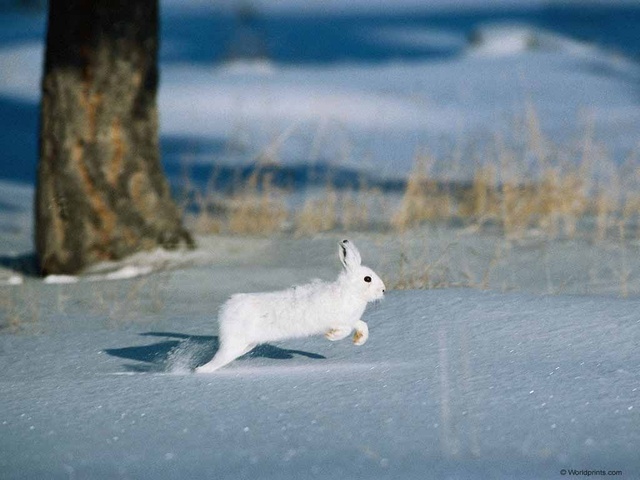 Ответ
Продолжить игру
Заяц
Вопрос 6
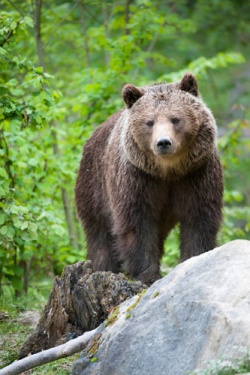 Наиболее крупный хищник нашей фауны. Живет до 40 лет, зимой впадает в спячку. Становится редким в Томской области.
Ответ
Продолжить игру
Бурый медведь
Вопрос 7
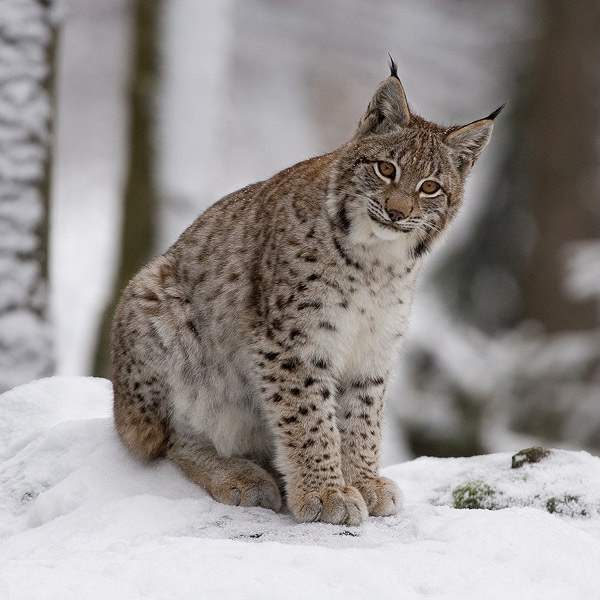 Единственный представитель семейства кошачьих Томской области. Хищник. Питается зайцами, настигая жертву прыжками по 3-4м длиной.
Ответ
Продолжить игру
Рысь
Вопрос 8
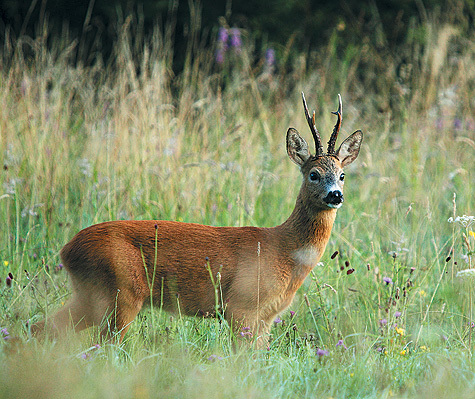 В Томской области обитает 4 вида копытных. Какой вид копытных занесен в Красную книгу, так как  численность невелика. Населяет южные районы области.
Ответ
Продолжить игру
Косуля
Вопрос 9
Какой реликтовый зверь (ровесник мамонта) акклиматизирован в Томской области, внесен в Красную книгу. Длина тела 20 см. Между пальцами  имеется кожистая перепонка.
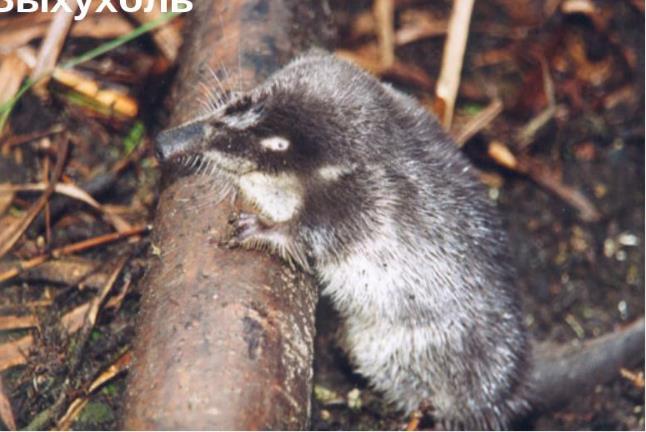 Ответ
Продолжить игру
Выхухоль
Вопрос 10
Самый ценный пушной зверь в Томской области.
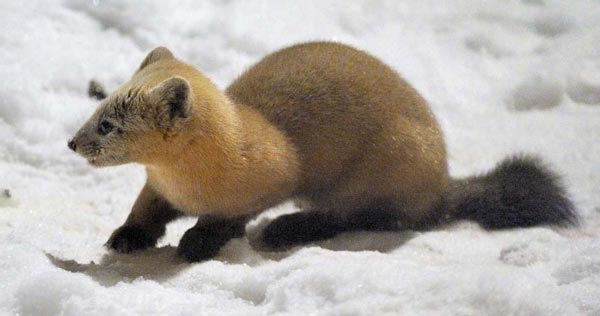 Ответ
Продолжить игру
Соболь
Вопрос 11
Самый крупный представитель среди наших копытных, достигающий 500 кг. Рога лопатообразной  формы несут только самцы. Важный промысловый вид наших лесов.
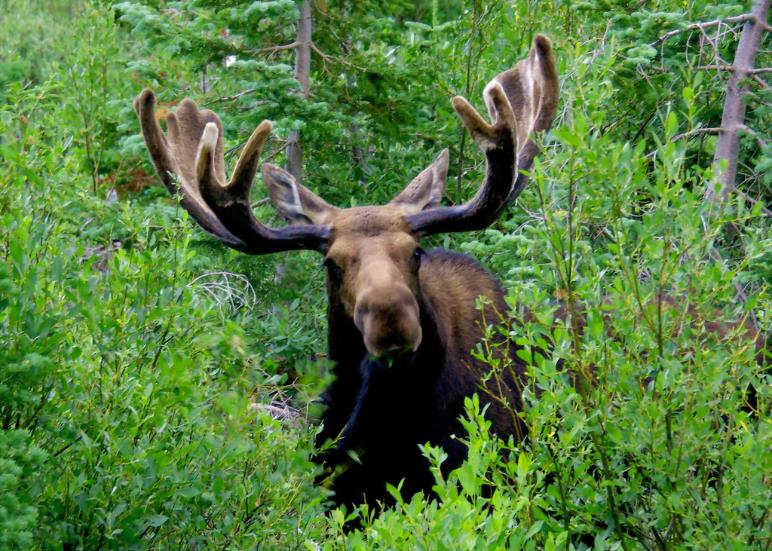 Ответ
Продолжить игру
Лось
Вопрос 12
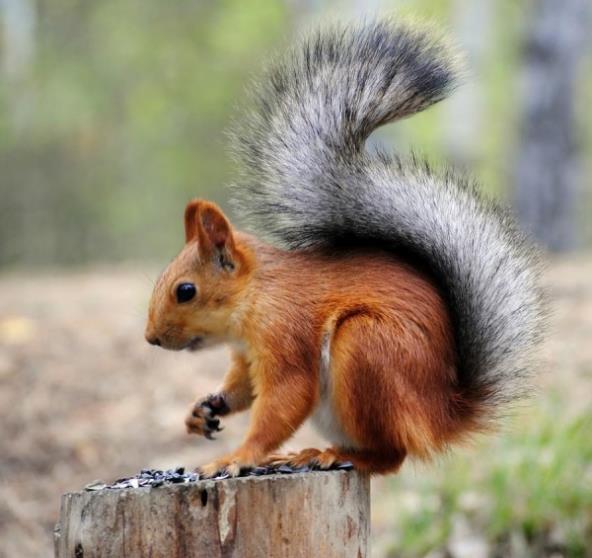 Пушной зверек. Для этого грызуна характерен разный цвет хвоста: черный, бурый, красный, серый.
Ответ
Продолжить игру
Белка
Вопрос 1
Для этой птицы характерно шумное поведение и способность одинаково ловко сновать вверх и вниз головой по стволам деревьев.
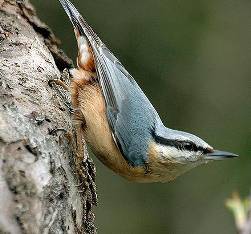 Ответ
Продолжить игру
Поползень
Вопрос 2
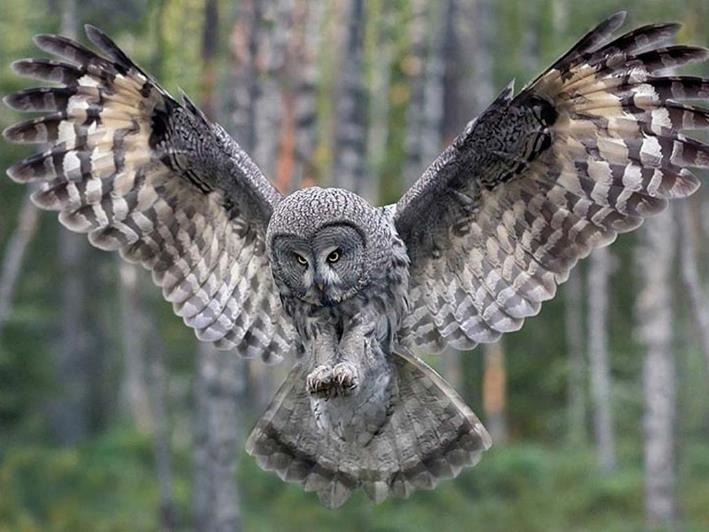 Всю ночь летает-
Мышей добывает,
А станет светло-
Летит спать в дупло.
Сова
Ответ
Продолжить игру
Вопрос 3
Кто в лесу деревья лечит,
Не жалея головы?
Тяжела его работа-
Целый день долбить стволы.
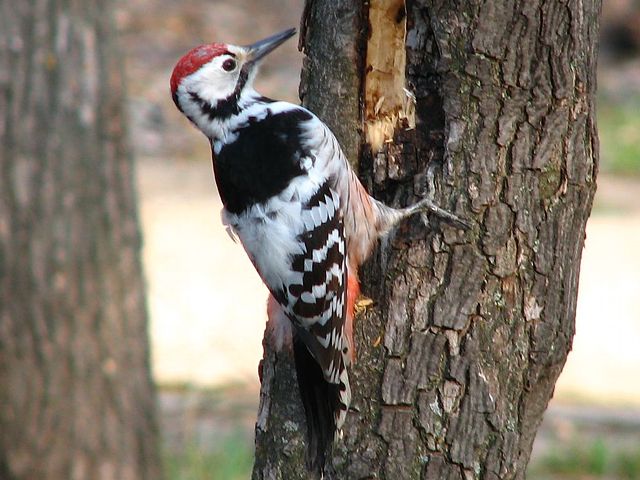 Дятел
Ответ
Продолжить игру
Вопрос 4
Какие птицы прилетают к нам с юга первыми?
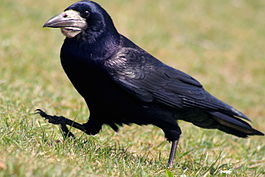 Ответ
Продолжить игру
Грач
Вопрос 5
С этой красивой птичкой легче всего познакомиться осенью или зимой. Основной корм их в это время — семена сорных и огородных растений (репейника, чертополоха, лопуха).
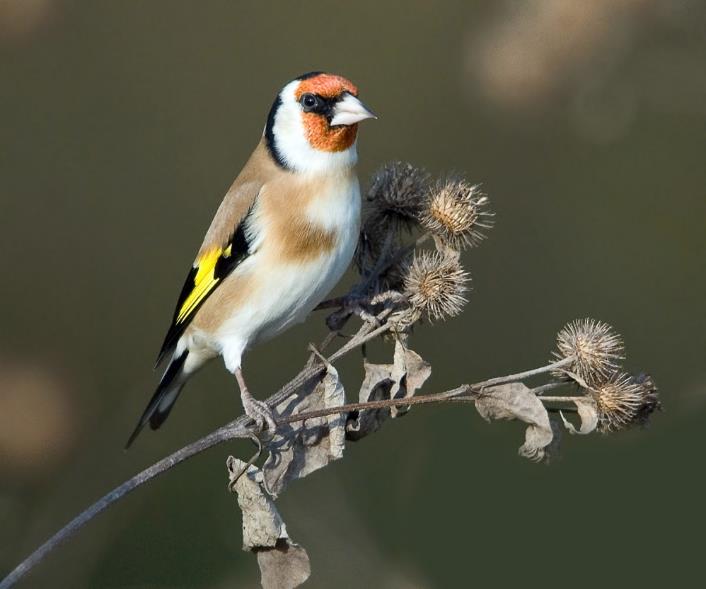 Ответ
Продолжить игру
Щегол
Вопрос 6
Какая красивая белая птица весной и осенью пересекает нашу область по пути пролета из Индии на нижнюю Обь? Живёт у воды, питается мелкими грызунами и рыбой. Внесена в Красную книгу.
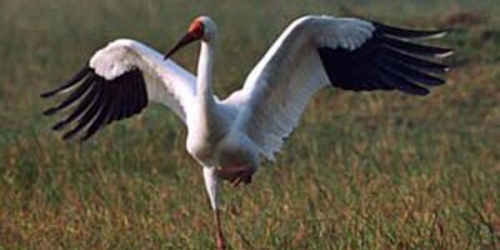 Ответ
Продолжить игру
Стерх или белый журавль
Вопрос 7
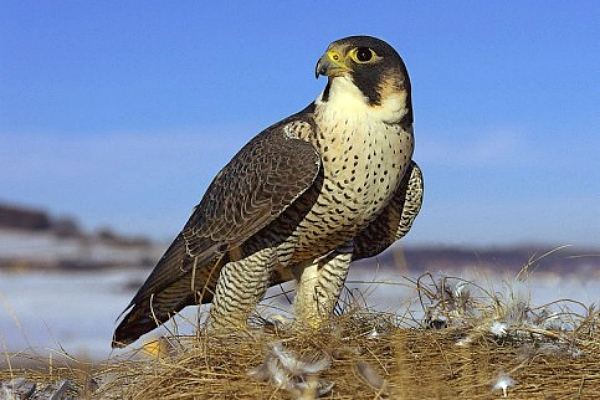 Крупный сокол с очень высокой скоростью «в пике»(100м/с). Внесён в Красную книгу России и Томской области.
Ответ
Продолжить игру
Сапсан
Вопрос 8
Самая крупная птица наших лесов. На подбородке чёрные пёрышки образуют «бороду». Большую часть времени проводит на земле. Необходимое условие выбора территории- наличие поблизости песка или мелких камешков.
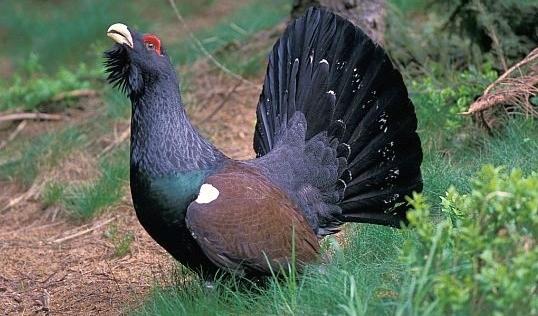 Ответ
Продолжить игру
Глухарь
Вопрос 9
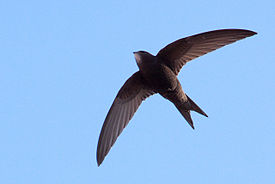 Какая птица быстрее всех летает? «Птица года-2014». Спит и ест на лету.
Ответ
Продолжить игру
Стриж
Вопрос 10
Очень редкий вид птицы. Внесён в Красную книгу России и Томской области. Имеет длинный загнутый клюв. Живёт в устьях и долинах рек.  На зиму улетает на побережье Средиземного моря.
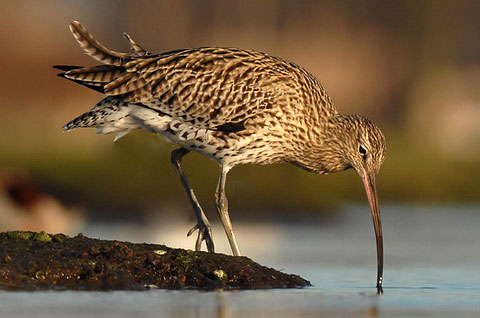 Ответ
Продолжить игру
Кроншнеп
Вопрос 11
Осёдлый вид птицы Томской области. Имеет пёстрый окрас. Питается кедровыми орешками, что способствует распространению хвойных деревьев.
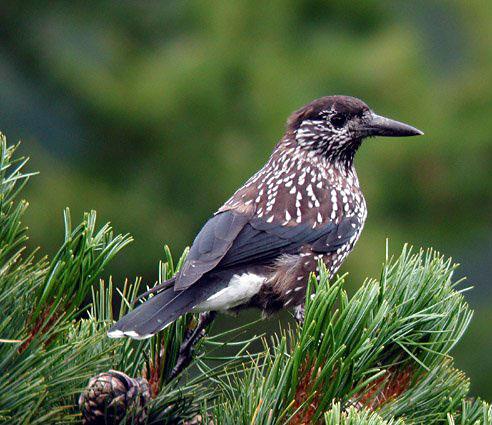 Ответ
Продолжить игру
Кедровка
Вопрос 12
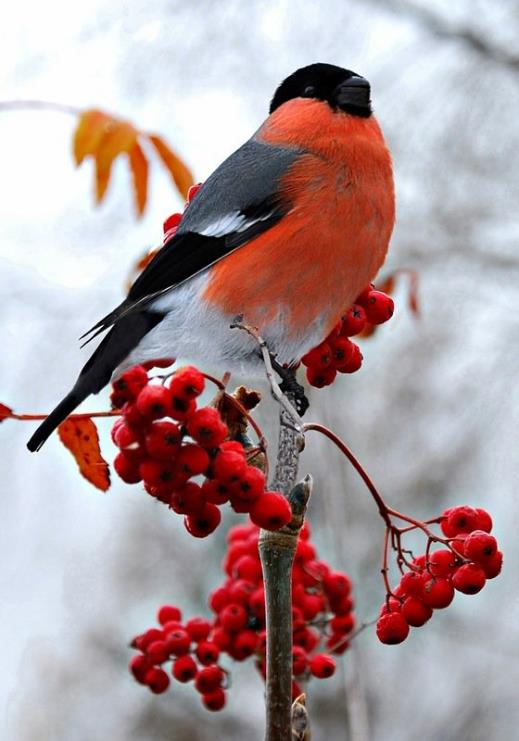 Птица с ярким оперением. Любит ягоды рябины. У этого вида птиц поют и самка и самец. Неповоротливый и медлительный.
Ответ
Продолжить игру
Снегирь